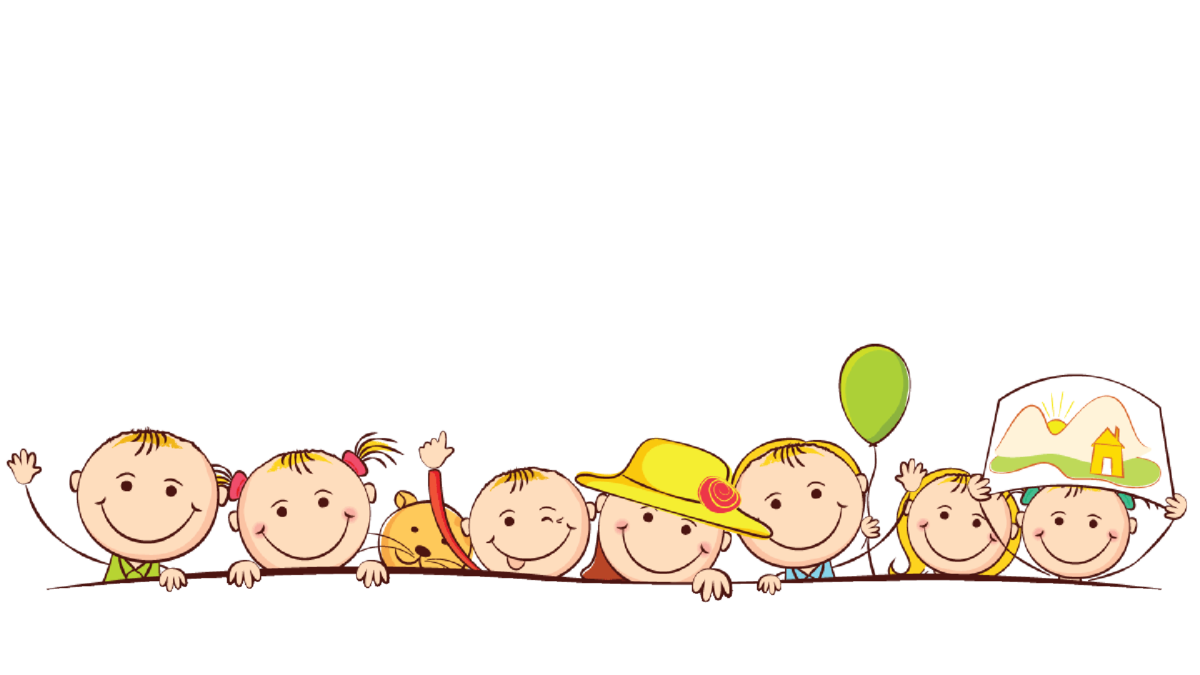 Краткая презентация образовательной программы дошкольного образования Государственного бюджетного дошкольного образовательного учреждения детского сада № 3 КИРОВСКОГО района Санкт-Петербурга
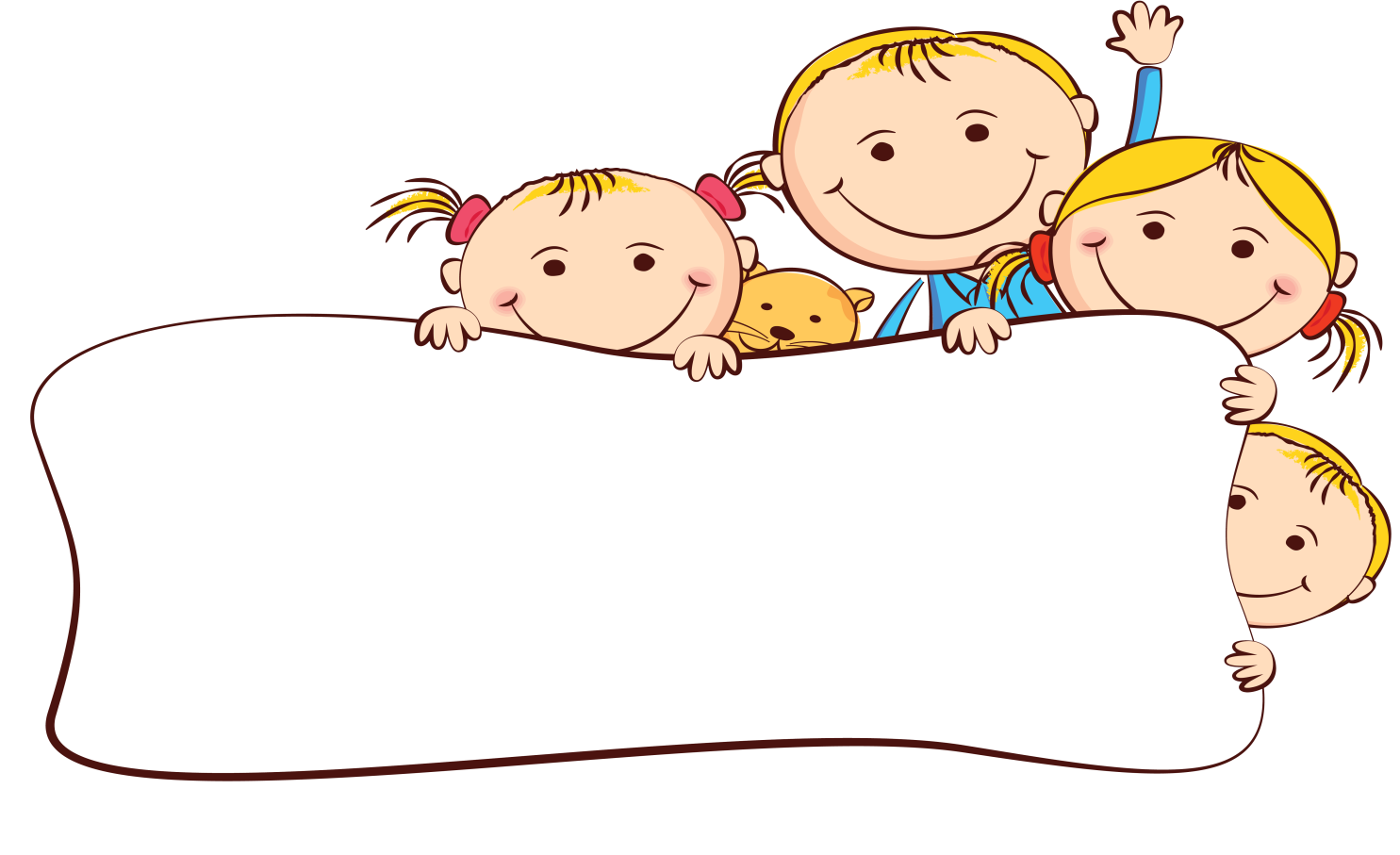 Образовательная программа дошкольного образования ГБДОУ детского сада № 3 Кировского района Санкт-Петербурга разработана в соответствии с 
Федеральным государственным образовательным стандартом дошкольного образования (Приказ Министерства образования и науки от 17.10.2013 года № 1155) 
Федеральной образовательной программой дошкольного образования  (приказ Министерства Просвещения РФ от 25.11.2022 г. № 1028).
Образовательная программа дошкольного образования характеризует процесс воспитания и обучения детей и опирается на следующие нормативно-правовые документы
Указ Президента РФ от 07.05.2018 г. № 204 «О национальных целях и стратегических задачах развития Российской Федерации на период до 2024 г.»;
Указ Президента РФ от 21.07.2020 г. № 474 «О национальных целях развития Российской Федерации на период до 2030 г.»;
Указ Президента РФ от 09.11.2022 г. № 809 «Об утверждении основ государственной политики по сохранению и укреплению традиционных российских духовно-нравственных ценностей»;
Федеральный закон от 29.12.2012 г. № 273-ФЗ «Об образовании в РФ»;
Федеральный закон от 31.07.2020 г. № 304-ФЗ «О внесении изменений в Федеральный закон «Об образовании в Российской Федерации» по вопросам воспитания обучающихся»;
Федеральный закон от 24.09.2022 г. № 371-ФЗ «О внесении изменений в Федеральный закон «Об образовании в РФ» и ст. 1 ФЗ «Об обязательных требованиях в Российской Федерации»
Распоряжение Правительства РФ от 29.05.2015 г. № 999-р «Об утверждении Стратегии развития воспитания в Российской Федерации на период до 2025 г.»;
Порядок организации и осуществления образовательной деятельности по основным общеобразовательным программам – образовательным программам дошкольного образования (утверждена приказом Минпросвещения России от 31.07.2020 г. №373, зарегистрировано в Минюсте России 31.08.2020 г., регистрационный № 59599);
СанПиН 2.4.3648-20 от 28.09.2020 г. № 28); 
СанПиН 1.2.3685-21 от 28.01.2021 г.); 
СанПиН 2.3/2.4.3590-20 от 27.10.2020 г. № 32).
Устав ГБДОУдетского сада № 3 Кировского района Санкт-Петербурга;
Программа развития ГБДОУ детского сада № 3 Кировского района Санкт-Петербурга;
В соответствии с требованиями ФГОС ДО и ФОП ДО, 
структура образовательной программы дошкольного образования включает три основных раздела: 
Целевой, 
Содержательный,
Организационный, 
каждый из которых состоит из обязательной части 
(не менее 60% от её общего объёма) 
и части, формируемой участниками образовательных отношений (не более 40 %).

Программа состоит из обязательной части и части, формируемой участниками образовательных отношений каждого раздела Программы

Программа включает учебно-методическую документацию, в составе которой:
рабочая Программа воспитания, 
режим и распорядок дня для всех возрастных групп ГБДОУ,
календарный план воспитательной работы. 
.
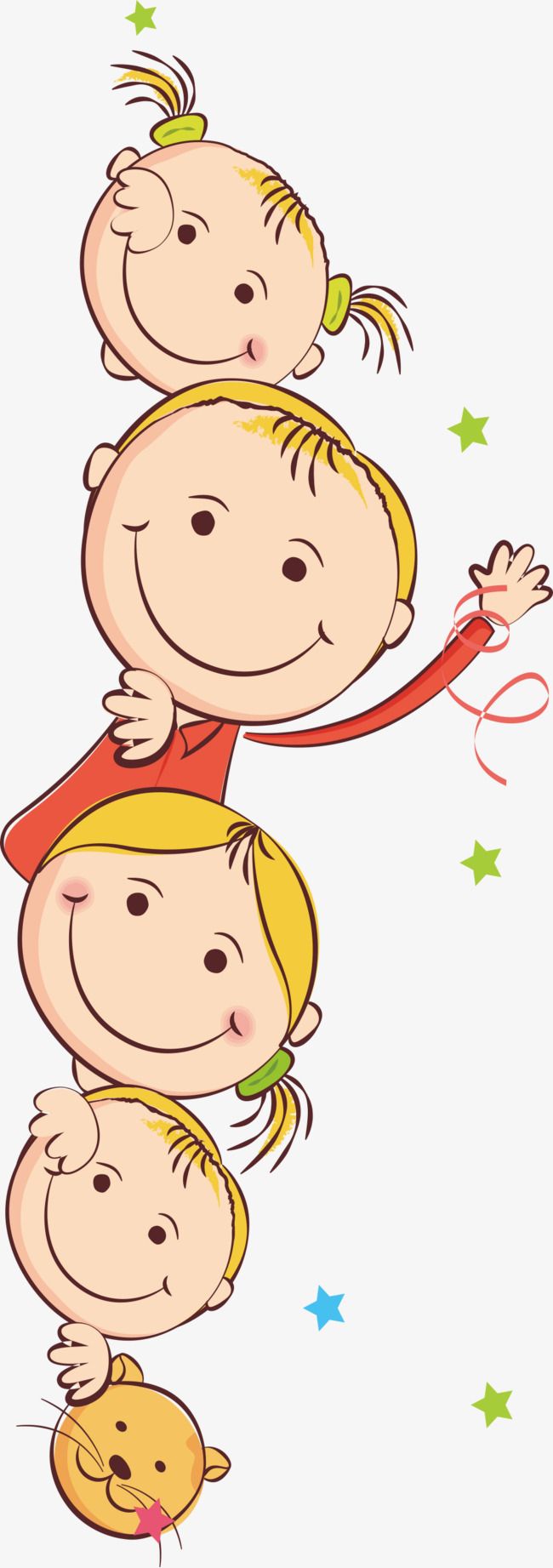 Обязательная часть Программы соответствует ФОП ДО и оформляется в виде ссылок на неё (ФОП ДО п.4), обеспечивает: 

воспитание и развитие ребёнка дошкольного возраста как гражданина Российской Федерации, формирование основ его гражданской и культурной идентичности на доступном его возрасту содержании доступными средствами; 
создание единого ядра содержания дошкольного образования, ориентированного на приобщении детей к духовно-нравственным и социокультурным ценностям российского народа, воспитание подрастающего поколения как знающего и уважающего историю и культуру своей семьи, большой и малой Родины;
создание единого образовательного пространства воспитания и    обучения детей от 1,5 лет до поступления в начальную школу, обеспечивающего ребенку и его родителям (законным представителям) равные, качественные условия ДО, вне зависимости от места и региона проживания.

В части, формируемой участниками образовательных отношений, представлены парциальные программы, выбранные с учётом приоритетных направлений ГБДОУ: безопасность жизнедеятельности детей (парциальная программа «Основы безопасности детей дошкольного возраста», авторы Стеркина Р.Б., Князева О.Л., Авдеева Н.Н.) и Петербурговедение (парциальная программа «Первые шаги», автор Алифанова Г.Т.).
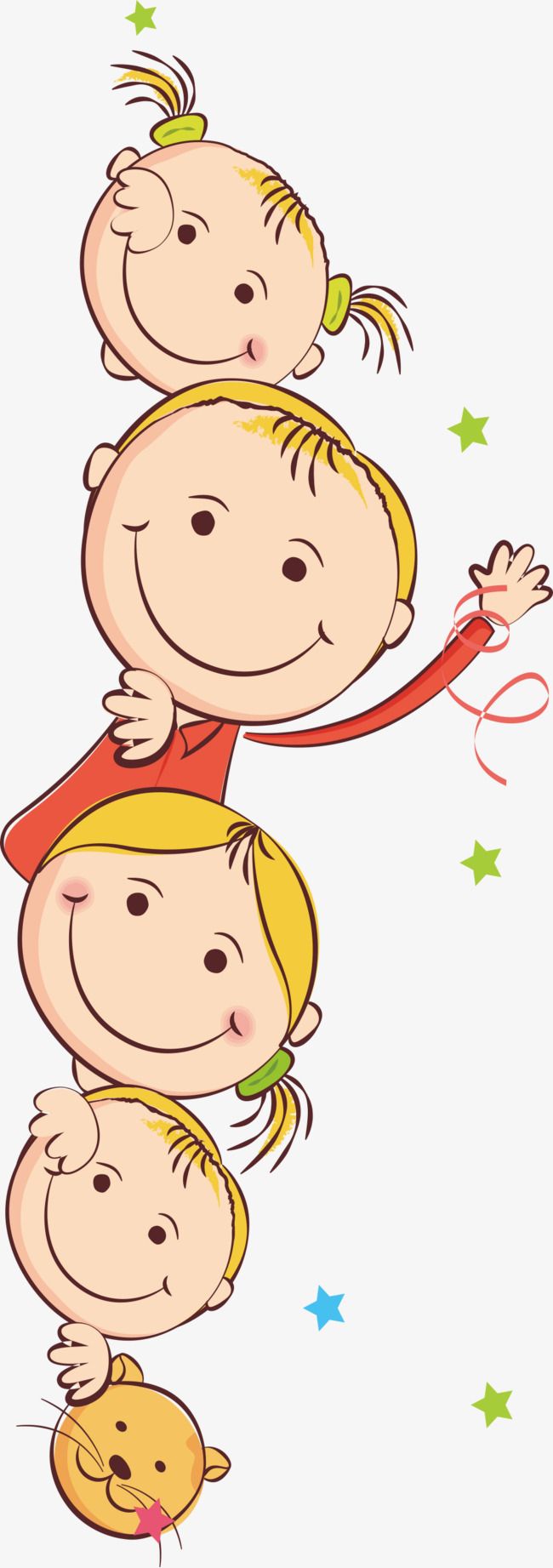 Цель Программы -разностороннее развитие ребенка в период дошкольного детства с учетом возрастных и индивидуальных особенностей на основе духовно-нравственных ценностей российского народа, исторических и национально-культурных традиций.

К традиционным российским духовно-нравственным ценностям прежде всего относятся:
жизнь, достоинство, права и свободы человека;
патриотизм, гражданственность, служение Отечеству и ответственность за его судьбу; 
высокие нравственные идеалы, крепкая семья, созидательный труд, приоритет духовного над материальным, гуманизм, милосердие, справедливость, коллективизм, взаимопомощь и взаимоуважение; 
историческая память и преемственность поколений, единство народов России.
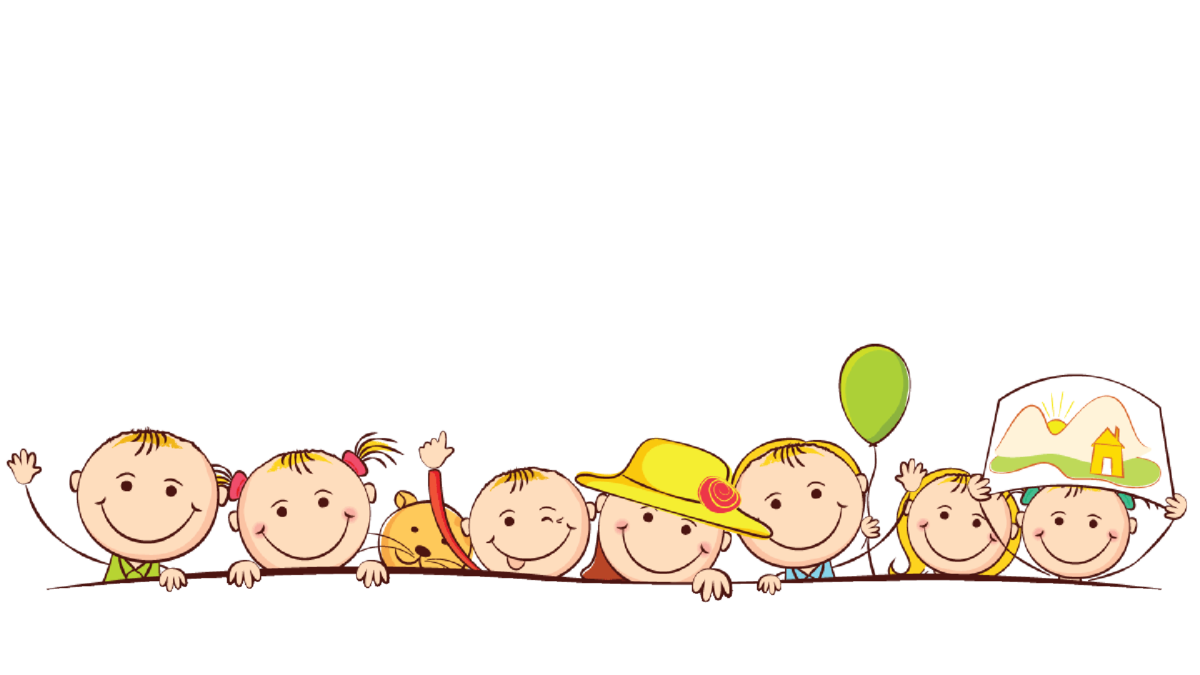 Задачи Программы

обеспечение единых для Российской Федерации содержания ДО и планируемых результатов освоения образовательной программы ГБДОУ;
приобщение детей (в соответствии с возрастными особенностями) к базовым ценностям российского народа - жизнь, достоинство, права и свободы человека, патриотизм, гражданственность, высокие нравственные идеалы, крепкая семья, созидательный труд, приоритет духовного над материальным, гуманизм, милосердие, справедливость, коллективизм, взаимопомощь и взаимоуважение, историческая память и преемственность поколений, единство народов России; создание условий для формирования ценностного отношения к окружающему миру, становления опыта действий и поступков на основе осмысления ценностей;
построение (структурирование) содержания образовательной деятельности на основе учёта возрастных и индивидуальных особенностей развития воспитанников;
создание условий для равного доступа к образованию для всех детей дошкольного возраста с учётом разнообразия образовательных потребностей и индивидуальных возможностей;
охрана и укрепление физического и психического здоровья детей, в том числе их эмоционального благополучия;
обеспечение развития физических, личностных, нравственных качеств и основ патриотизма, интеллектуальных и художественно-творческих способностей ребенка, его инициативности, самостоятельности и ответственности;
обеспечение психолого-педагогической поддержки семьи и повышение компетентности родителей (законных представителей) в вопросах воспитания, обучения и развития, охраны и укрепления здоровья детей, обеспечения их безопасности;
достижение детьми на этапе завершения ДО уровня развития, необходимого и достаточного для успешного освоения ими образовательных программ начального общего образования.
Реализация воспитательно-образовательного процесса происходит в разнообразных видах детской деятельности:
Образовательная деятельность построена в соответствии с направлениями развития ребёнка, представленными в пяти образовательных областях:
Социально -коммуникативное развитие
Познавательное развитие
Речевое развитие 
Художественно-эстетическое развитие
Физическое развитие
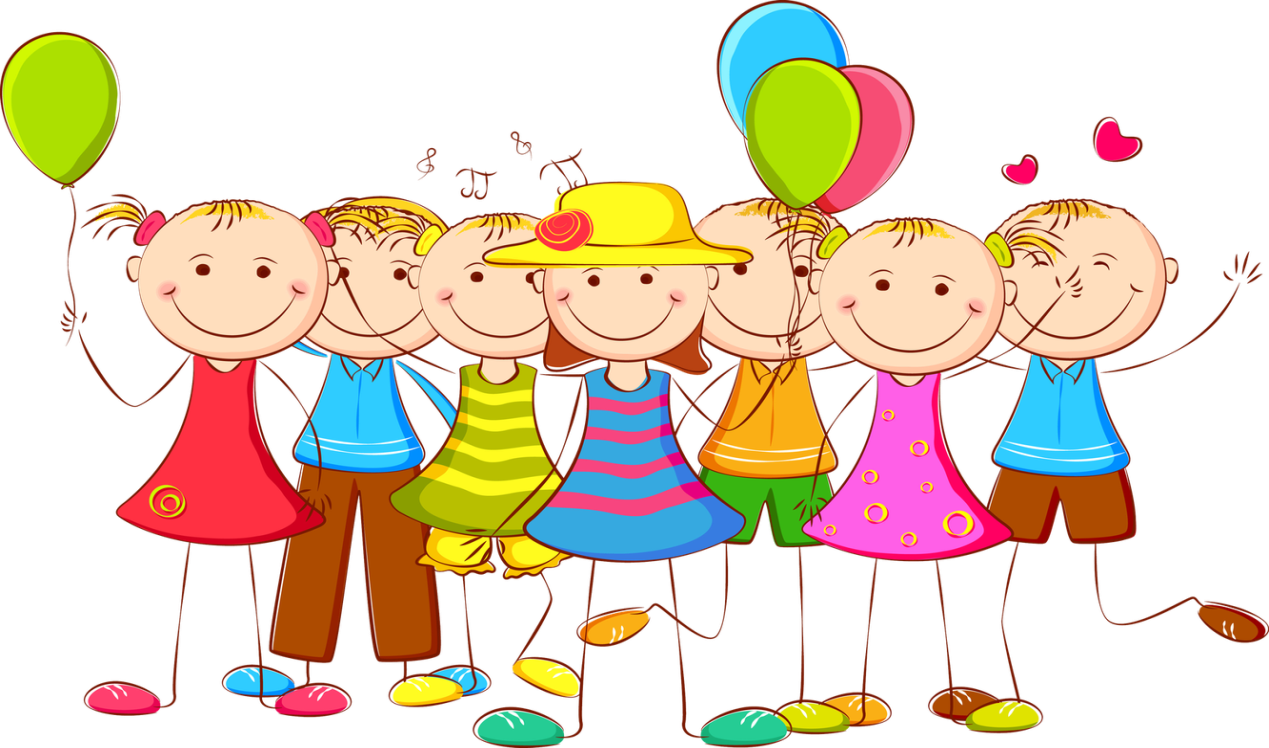 Принципы формирования образовательной программы дошкольного образования (ОП ДО):
полноценное проживание ребенком всех этапов детства (раннего и дошкольного возрастов), обогащение (амплификация) детского развития;
построение образовательной деятельности на основе индивидуальных особенностей каждого ребенка, при котором сам ребенок становится активным в выборе содержания своего образования, становится субъектом образования;
содействие и сотрудничество детей и родителей (законных представителей), совершеннолетних членов семьи, принимающих участие в воспитании детей раннего и дошкольного возрастов, а также педагогических работников.
признание ребенка полноценным участником (субъектом) образовательных отношений;
поддержка инициативы детей в различных видах деятельности;
сотрудничество ГБДОУ с семьей;
приобщение детей к социокультурным нормам, традициям семьи, общества и государства;
формирование познавательных интересов и познавательных действий ребенка в различных видах деятельности;
возрастная адекватность дошкольного образования (соответствие условий, требований, методов возрасту и особенностям развития);
учет этнокультурной ситуации развития детей.
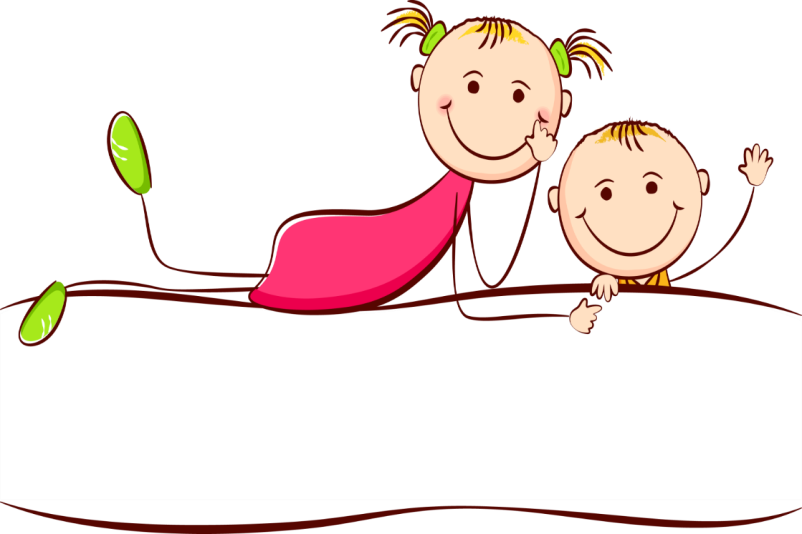 Взаимодействие с семьями воспитанников
Главными целями взаимодействия педагогического коллектива ГБДОУ с семьями воспитанников дошкольного возраста являются:
обеспечение психолого-педагогической поддержки семьи и повышение компетентности родителей (законных представителей) в вопросах образования, охраны и укрепления здоровья детей раннего и дошкольного возрастов;
обеспечение единства подходов к воспитанию и обучению детей в условиях ГБДОУ и семьи; повышение воспитательного потенциала семьи.
Основные задач по взаимодействию с семьей:
информирование родителей (законных представителей) и общественности относительно целей ДО, общих для всего образовательного пространства Российской Федерации, о мерах господдержки семьям, имеющим детей дошкольного возраста, а также об образовательной программе, реализуемой в ГБДОУ;
просвещение родителей (законных представителей), повышение их правовой, психолого-педагогической компетентности в вопросах охраны и укрепления здоровья, развития и образования детей;
способствование развитию ответственного и осознанного родительства как базовой основы благополучия семьи;
построение взаимодействия в форме сотрудничества и установления партнерских отношений с родителями (законными представителями) детей раннего и дошкольного возраста для решения образовательных задач;
вовлечение родителей (законных представителей) в образовательный процесс.
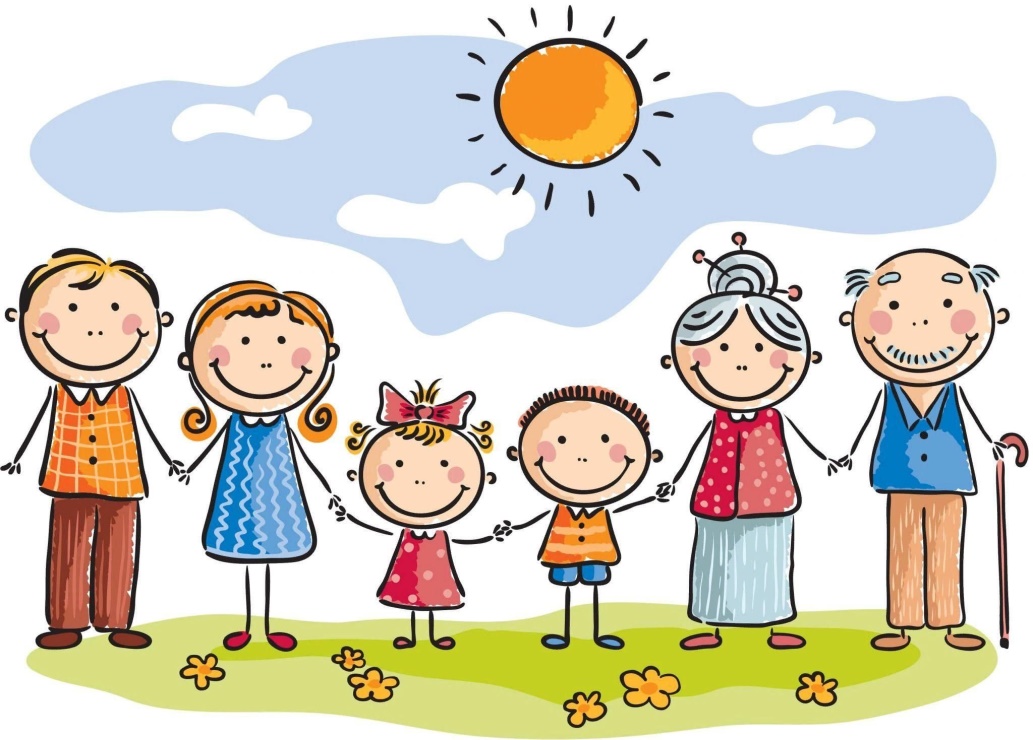 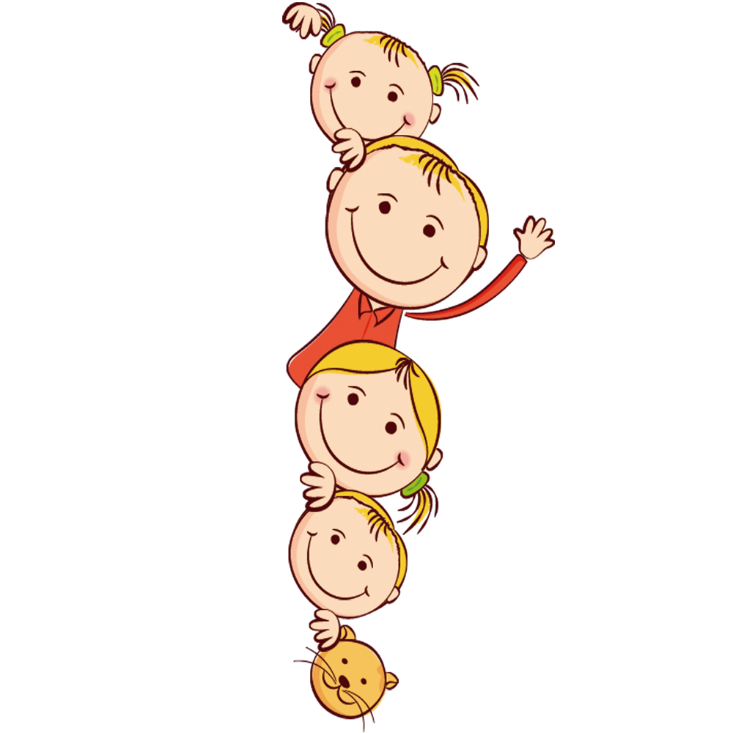 Формы работы по взаимодействию с родителями
Анкетирование 
Родительские собрания 
Консультирование 
Родительские уголки и информационные стенды 
Дни открытых дверей 
Участие в создании развивающей среды
 Участие в педагогическом процессе (открытые просмотры, привлечение родителей к подготовке утренников, праздников) 
Мастер-классы 
Проектная деятельность. 
Совместные мероприятия с участием воспитанников, педагогов, родителей
Срок реализации Программы  6 лет
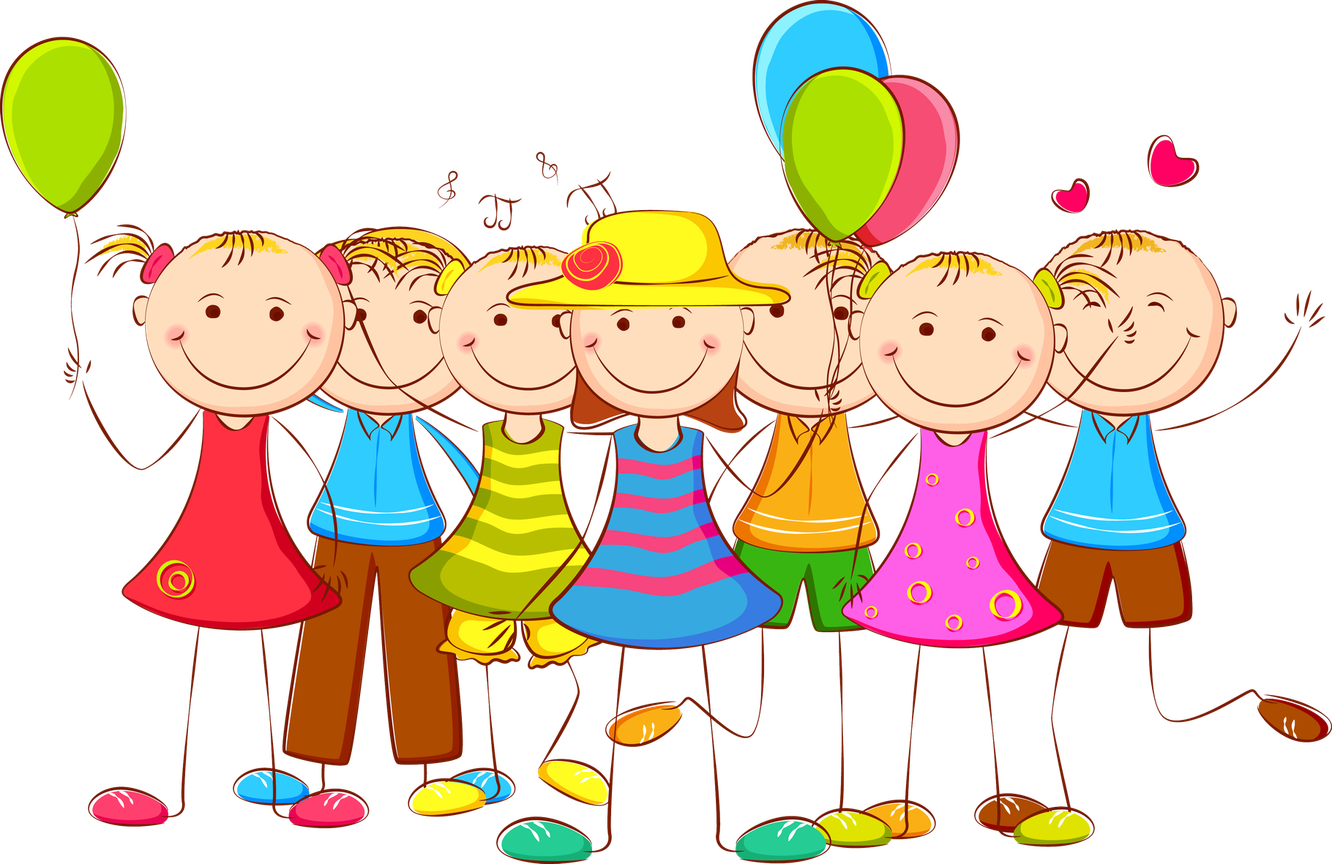 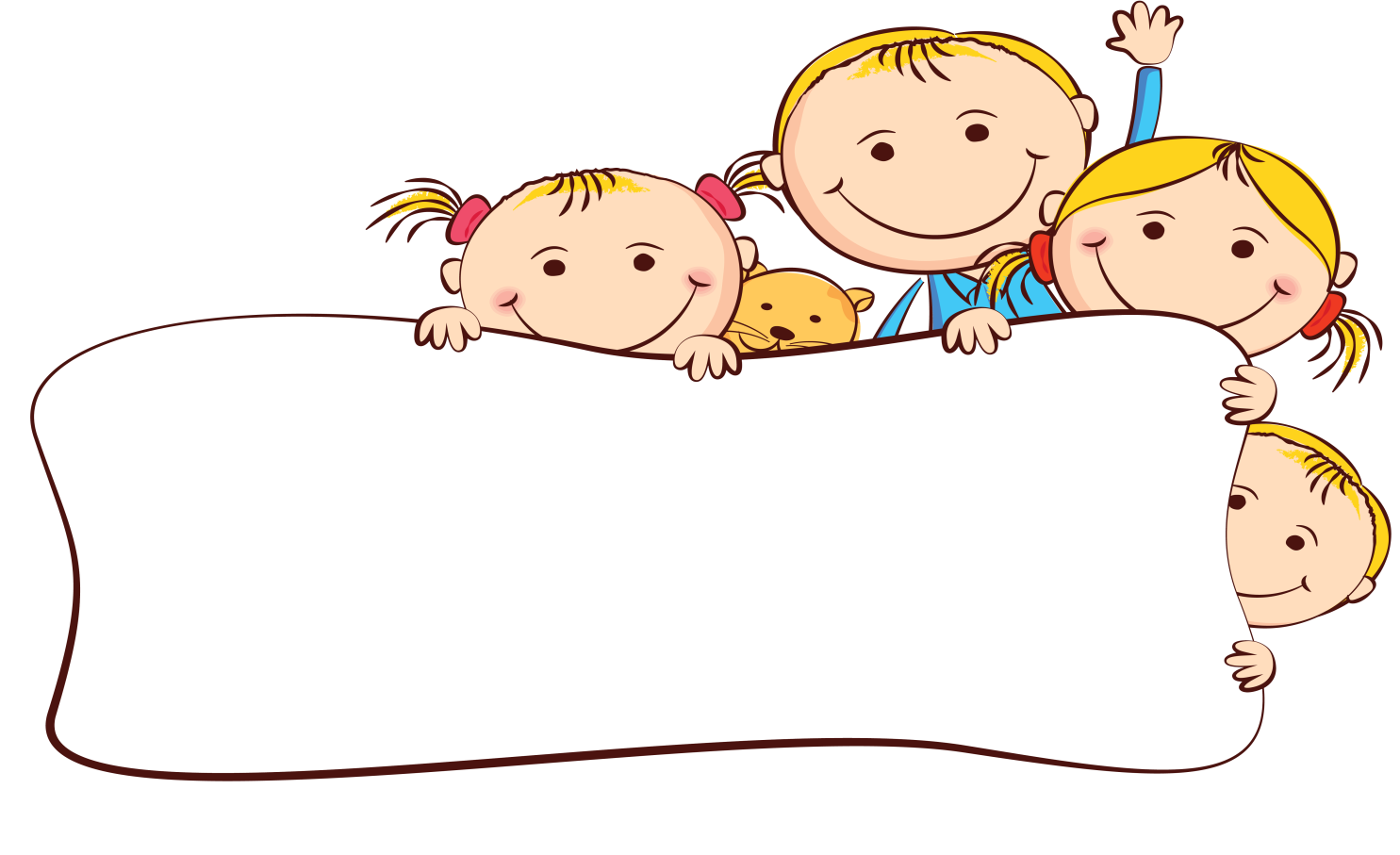 СПАСИБО ЗА ВНИМАНИЕ